Fondazione nazionale degli Assistenti sociali
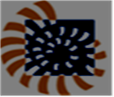 Composizione del Consiglio Superiore della Fondazione
alla data del 13 novembre 2015

Presidente Silvana Mordeglia
Componente Gianmario Gazzi
Componente Maria Concetta Storaci
Componente Patrizia del Principe
Componente Federico Basigli
Componente Massimo Corrado
Componente Clementina Porzio